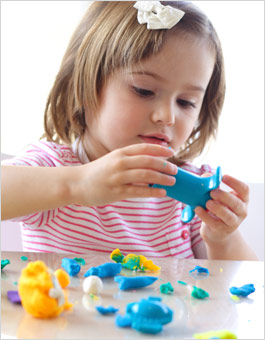 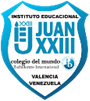 INSTITUTO EDUCACIONAL JUAN XXIII
Valencia
ESTRATEGIAS PARA FAVORECER LA MOTRICIDAD FINA
DESARROLLO MOTOR
“El proceso de adquisición  de destrezas cada vez más complejas  en la actividad del cuerpo y de sus movimientos a nivel locomotor (0 a 2 años, tales como gatear, caminar, trepar), no locomotor (2 a 6 años, tales como caminar, correr, saltar)  y manipulativo (agarrar, escribir, recortar). (León, 2007, p.84)
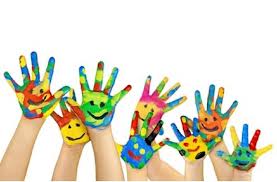 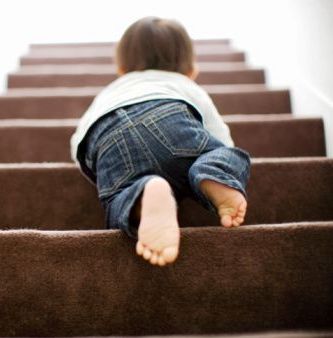 RECURSOS PARA FAVORECER LA MOTRICIDAD GRUESA
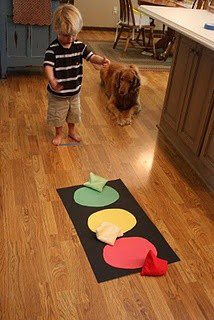 [Speaker Notes: ESTIMULACION DE LA  MOTRICIDAD GRUESA, RECONOCIMIENTO DE COLORES]
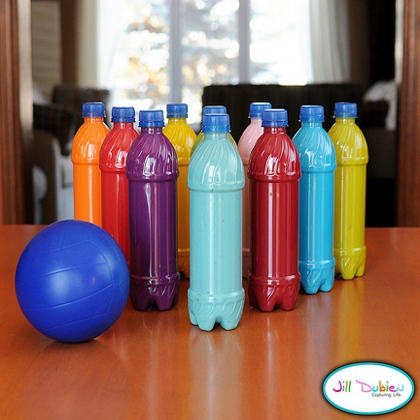 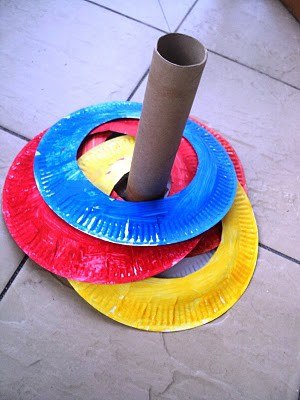 [Speaker Notes: MOTRICIDAD GRUESA]
RECURSOS PARA FAVORECER LA MOTRICIDAD FINA
OBJETIVO: 
Desarrollar en los niños y niñas: 
Atención y Concentración 
Pinza fina
Coordinación Viso motriz
Reconocimiento  (forma, letras, direccionalidad, colores, números, entre otros)
Noción de cantidad, seriación, clasificación 
Desarrollo sensorial 
Hábitos de trabajo
Recortado
Lateralidad
Desarrollo de la creatividad e imaginación
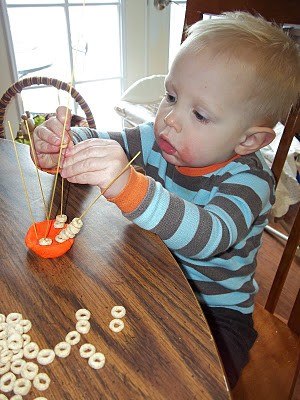 [Speaker Notes: Pinza fina, AC, coordinación viso motriz,]
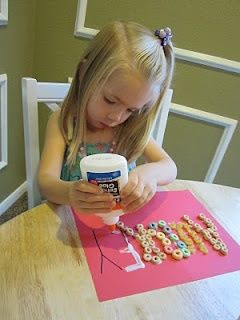 [Speaker Notes: Pinza fina, AC, coordinación viso motriz, reconocimiento colores, de letras y direccionalidad, hábitos de trabajo]
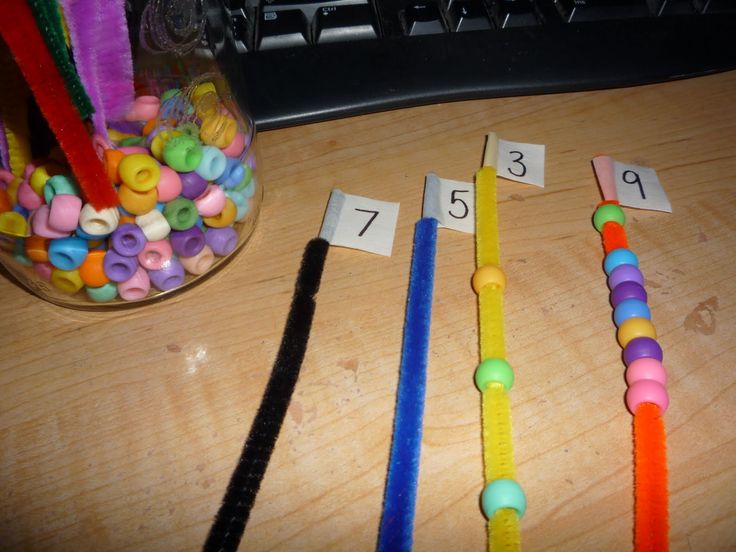 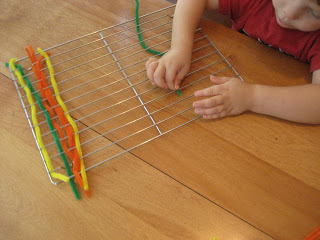 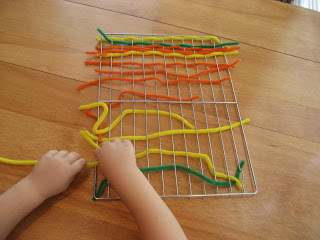 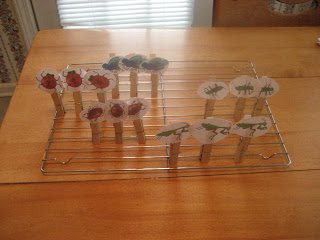 [Speaker Notes: PINZA FINA, ATENCION Y CONCENTRACION, CLASIFICACION, RECONOCIMIENTO DE COLORES]
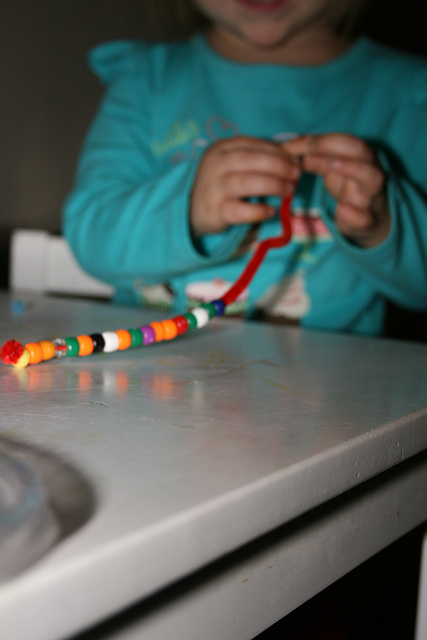 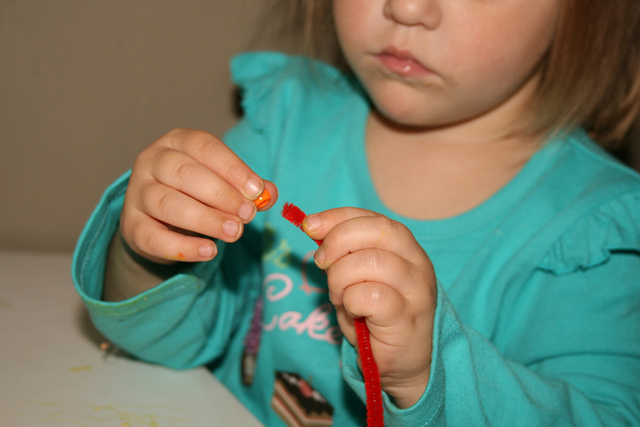 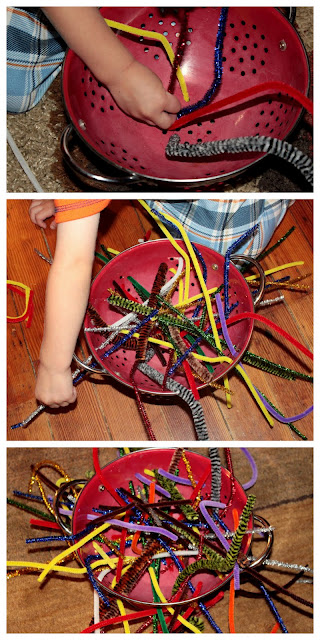 [Speaker Notes: PINZA FINA, COORDINACION VISO MOTRIZ, AC, ESTIMULAR LA CREATIVIDAD]
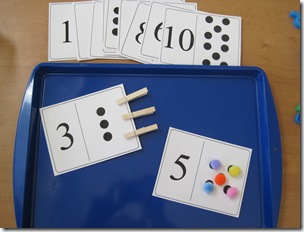 [Speaker Notes: PINZA FINA, RECONOCIMIENTO DE NÚMERO, CONCEPTO DE CANTIDAD]
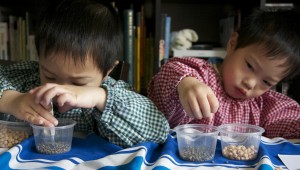 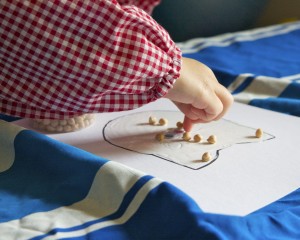 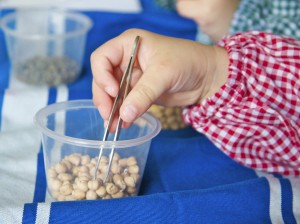 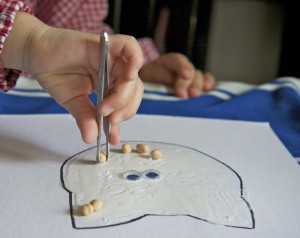 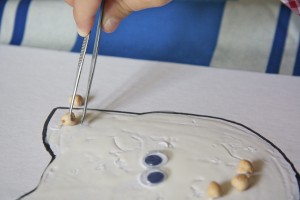 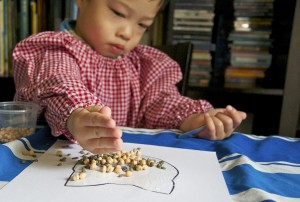 [Speaker Notes: PINZA FINA, COORDINACION VISO MOTRIZ, AC]
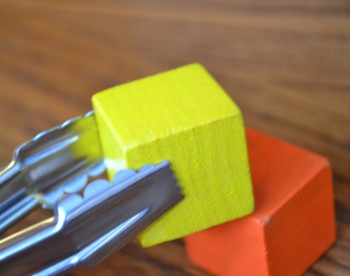 [Speaker Notes: PINZA FINA]
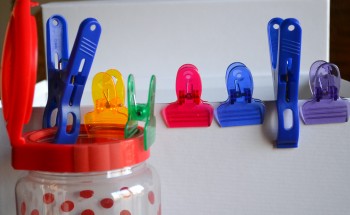 [Speaker Notes: PINZA FINA, ATENCION Y CONCENTRACION, CLASIFICACION, RECONOCIMIENTO DE COLORES]
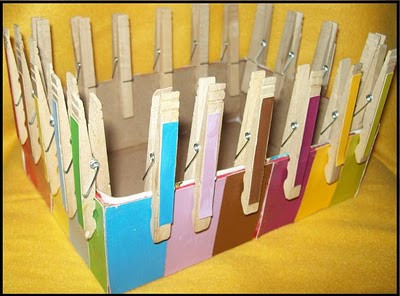 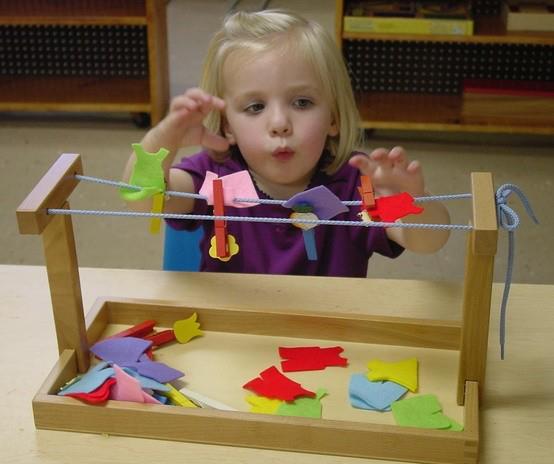 [Speaker Notes: PINZA FINA, AC, DESARROLLO DE LA IMAGINACION Y CREATIVIDAD, CLASIFICACION POR FORMA Y COLOR]
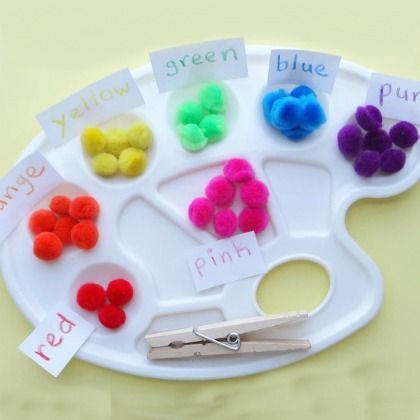 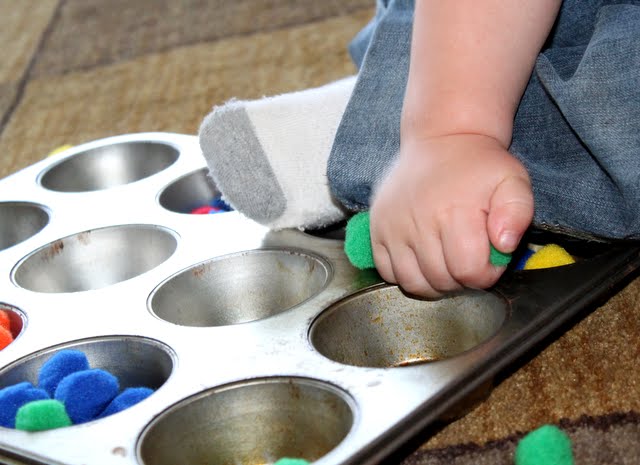 [Speaker Notes: AC, PINZA FINA, CLASIFICACION POR COLORES]
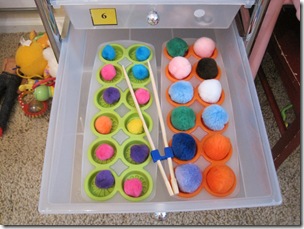 [Speaker Notes: PINZA FINA, CLASIFICACION POR COLOR]
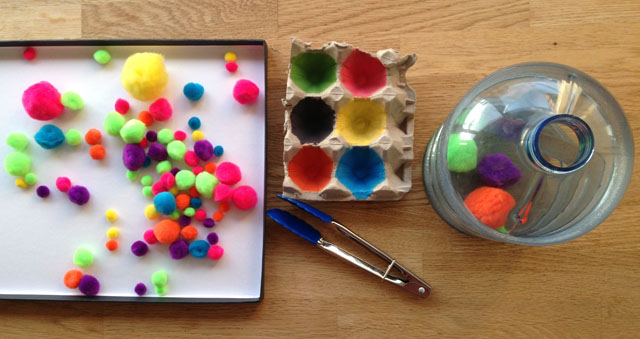 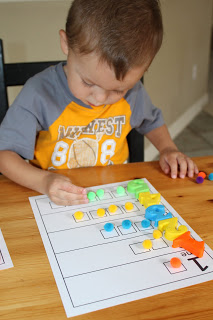 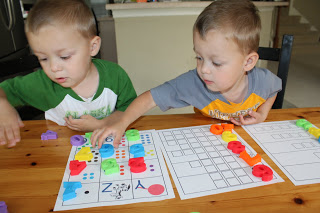 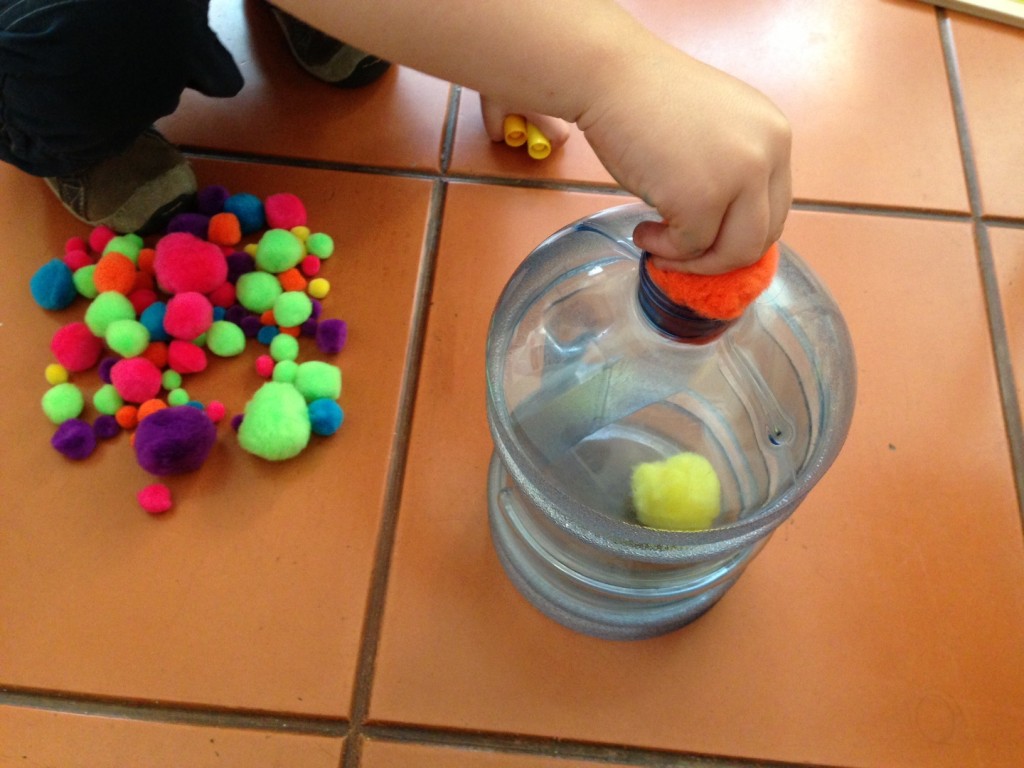 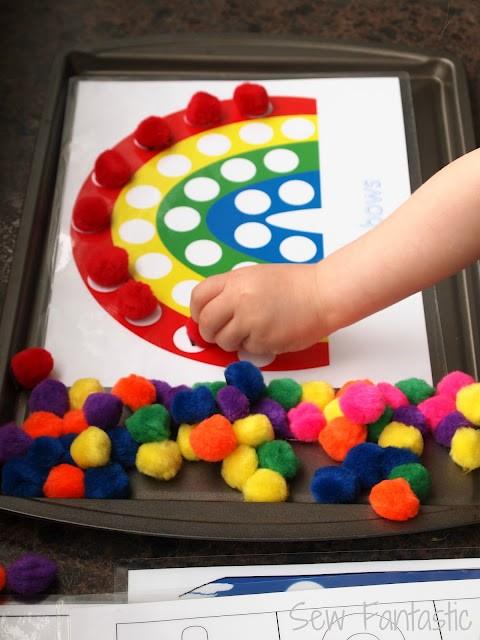 [Speaker Notes: AC, PINZA FINA, CLASIFICACION POR COLORES, NOCION DE CANTIDAD]
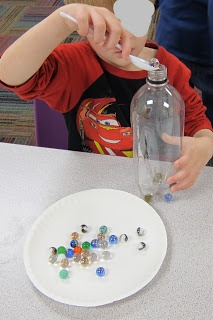 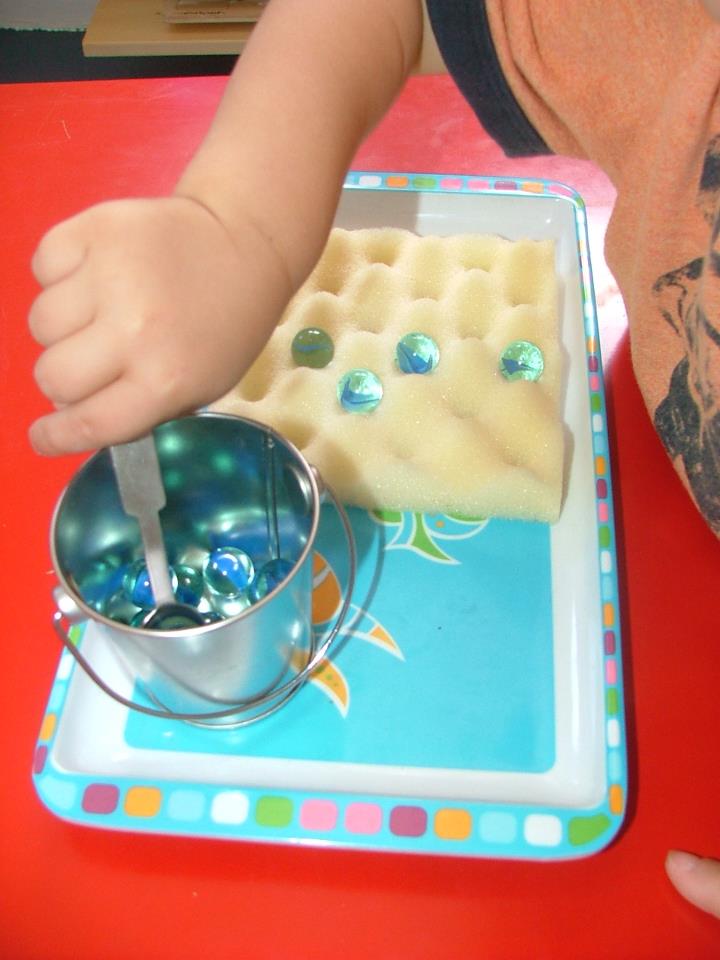 [Speaker Notes: PINZA FINA, AC]
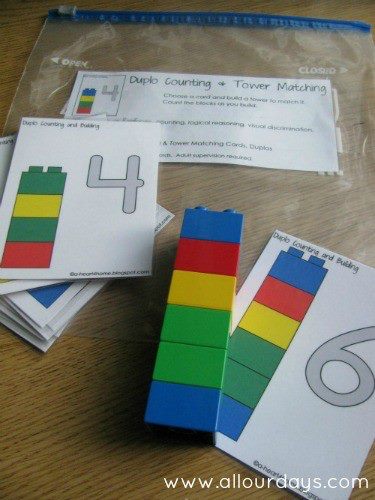 [Speaker Notes: AC, reconocimiento colores, números, concepto de cantidad, seriación]
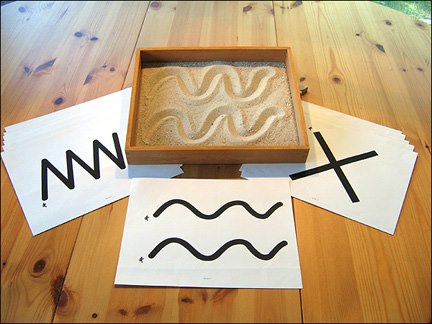 [Speaker Notes: AC, Copia de patrón]
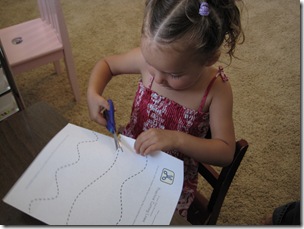 [Speaker Notes: AGARRE, PINZA FINA, RECORTADO, AC, ESCRITURA]
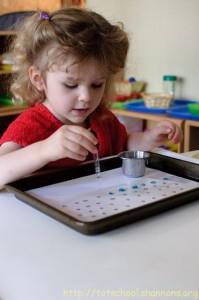 [Speaker Notes: AC, PINZA FINA]
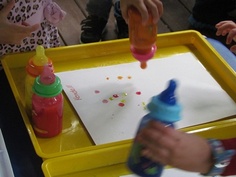 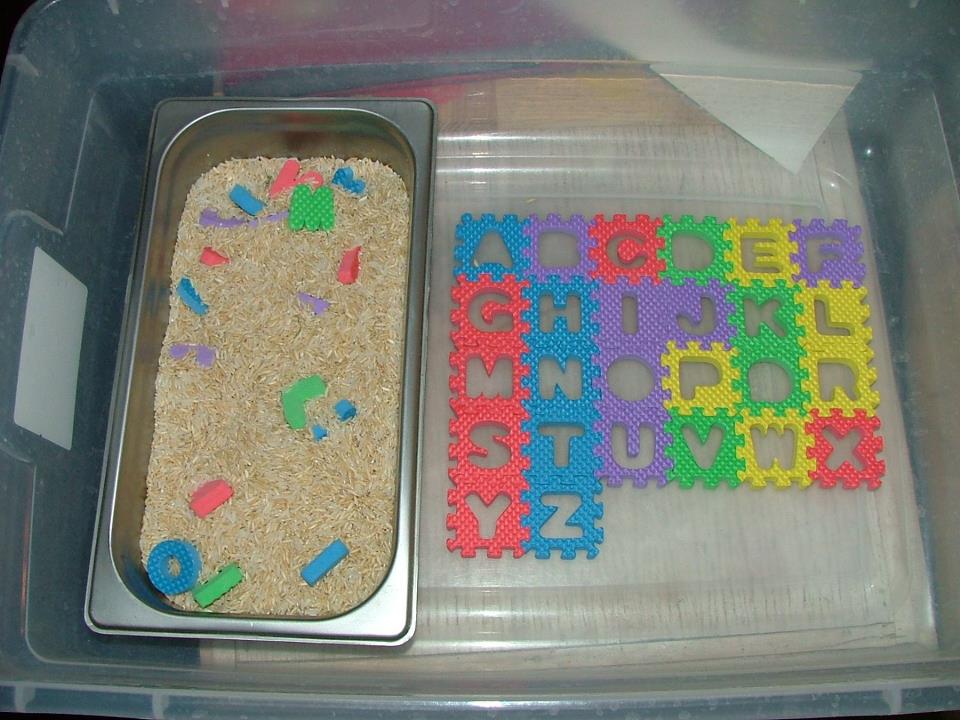 [Speaker Notes: AC, RECONOCIMIENTO DE LETRAS, COORDINACION VISOMOTRIZ, DESARROLLO SENSORIOMOTRIZ]
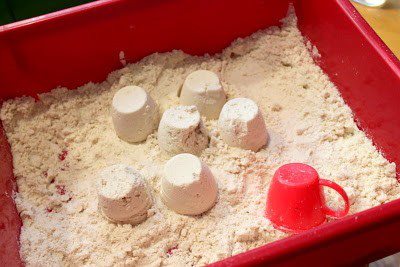 Proporción: 8 de harina de trigo / 1 de aceite de bebé
[Speaker Notes: DESARROLLO SENSORIO MOTRIZ,]
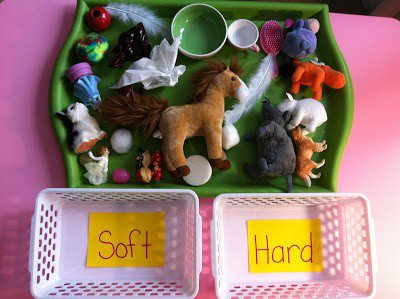 [Speaker Notes: CLASIFICACION, DESARROLLO SENSORIO MOTRIZ, RECONOCIMIENTO DE FORMAS, ANIMALES, COLORES, ETC…]
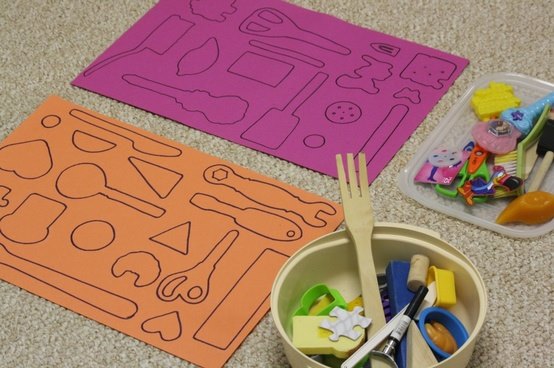 [Speaker Notes: AC, RECONOCIMENTO DE FORMA, CLASIFICACIÓN, COODINACION VISOMOTRIZ, LATERALIDAD]
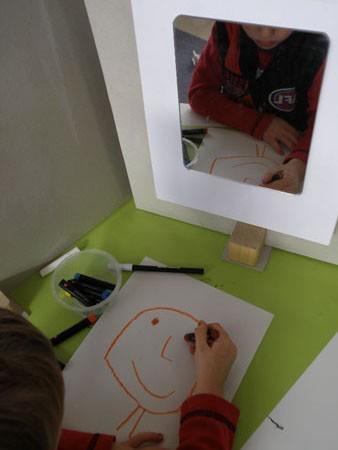 [Speaker Notes: RECONOCIMIENTO DE SÍ MISMO, FIGURA HUMANA]
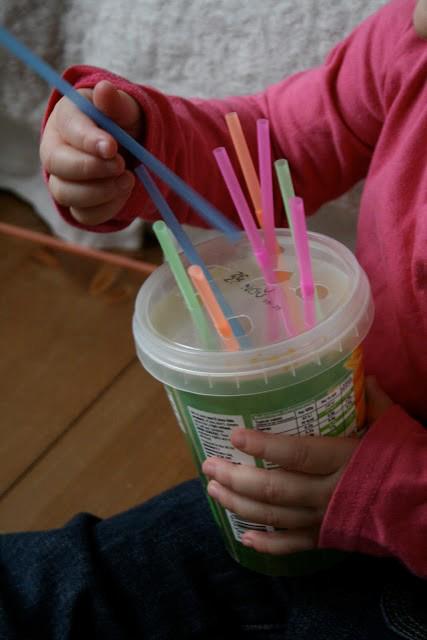 [Speaker Notes: PINZA FINA, COORDINACION VISO MOTRIZ, AC]
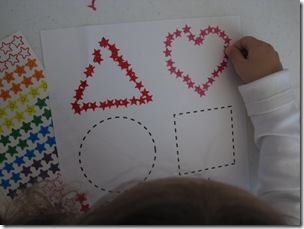 [Speaker Notes: PINZA FINA]
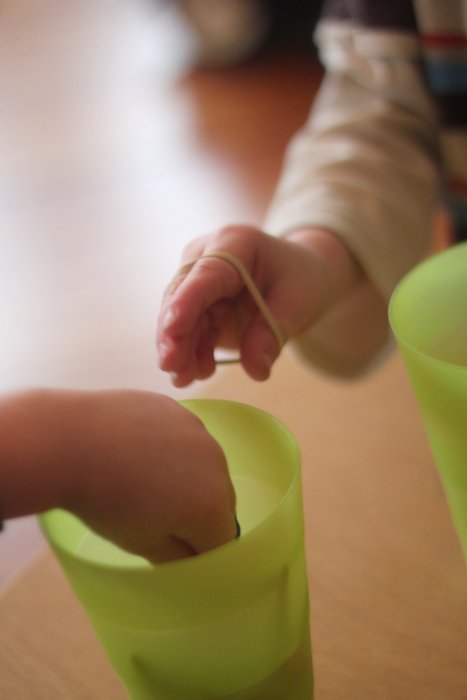 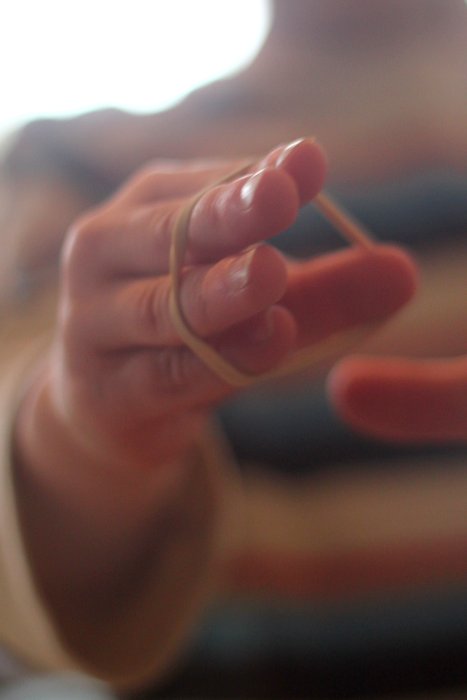 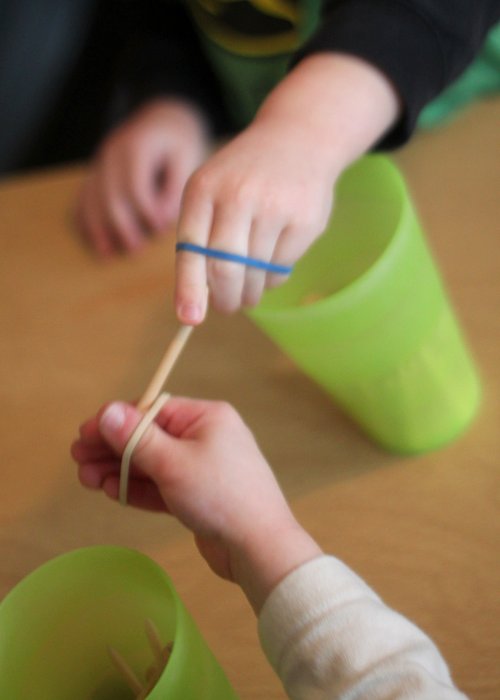 [Speaker Notes: PINZA FINA]
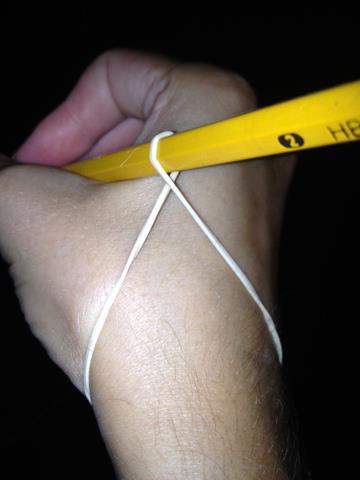 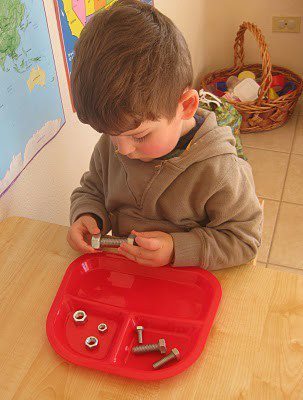 [Speaker Notes: MOVIMIENTO DE ROSCA, CLASIFICACION POR TAMANO]
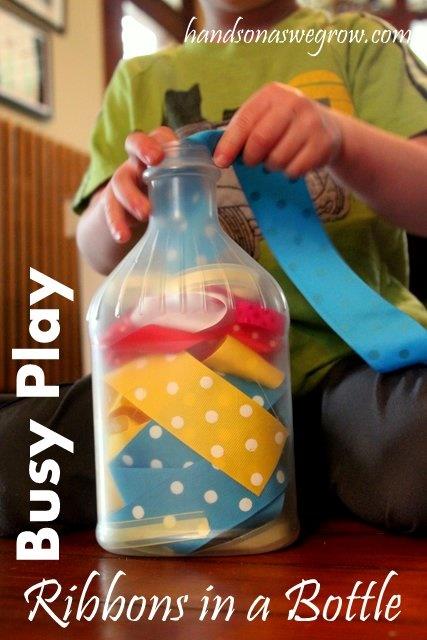 [Speaker Notes: PINZA FINA]
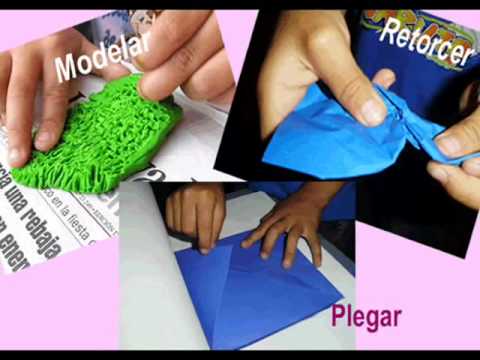 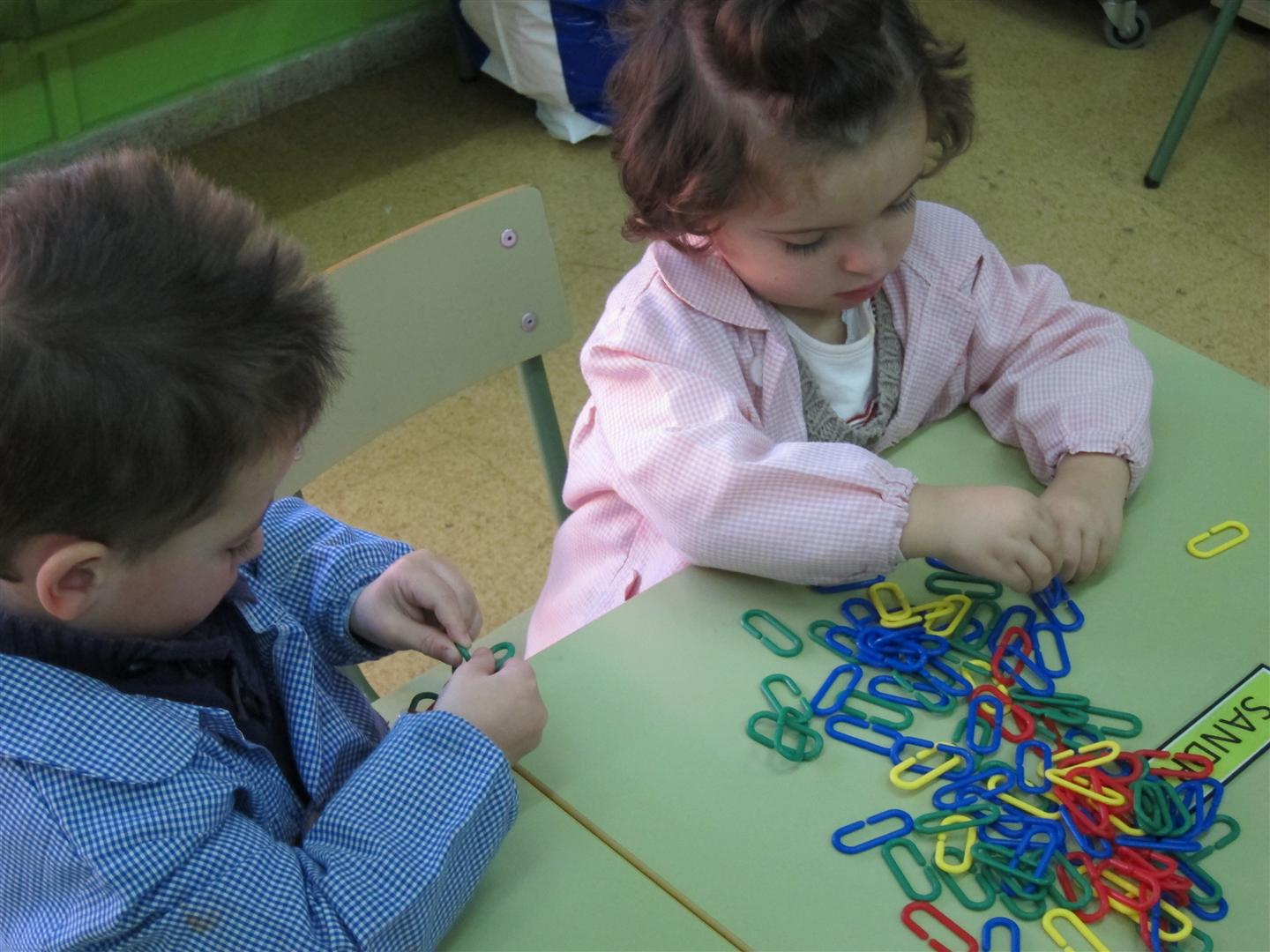 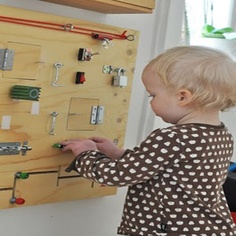 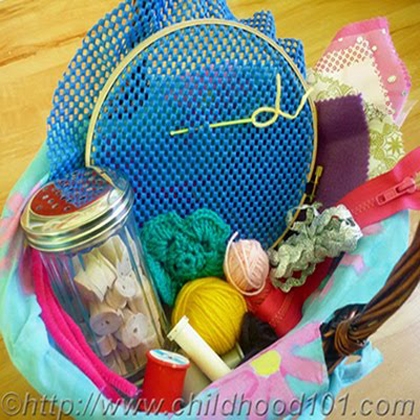 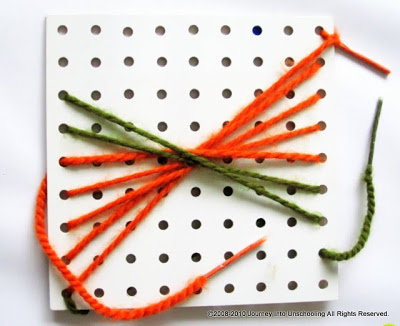 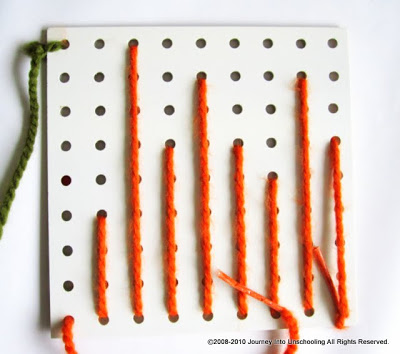 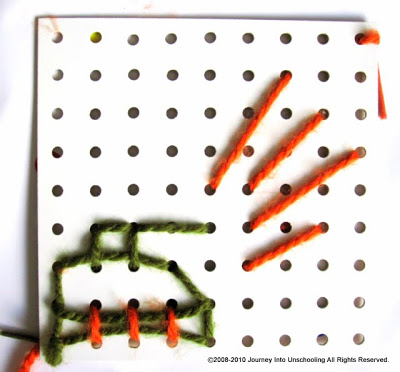 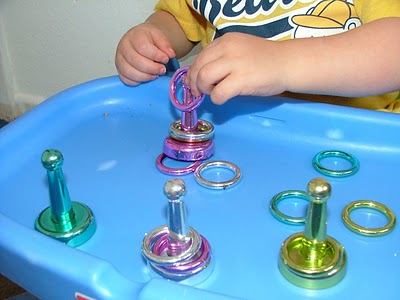 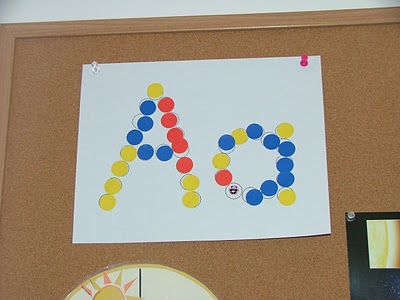 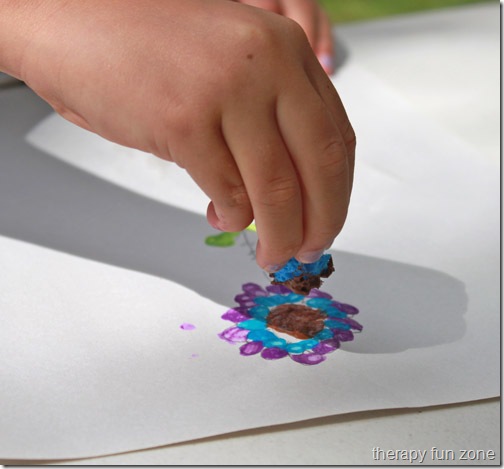 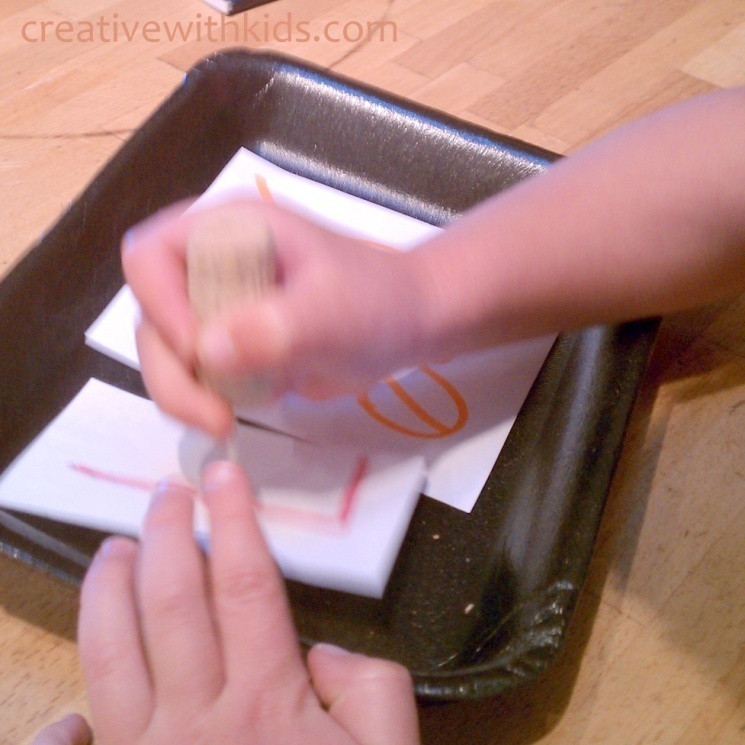 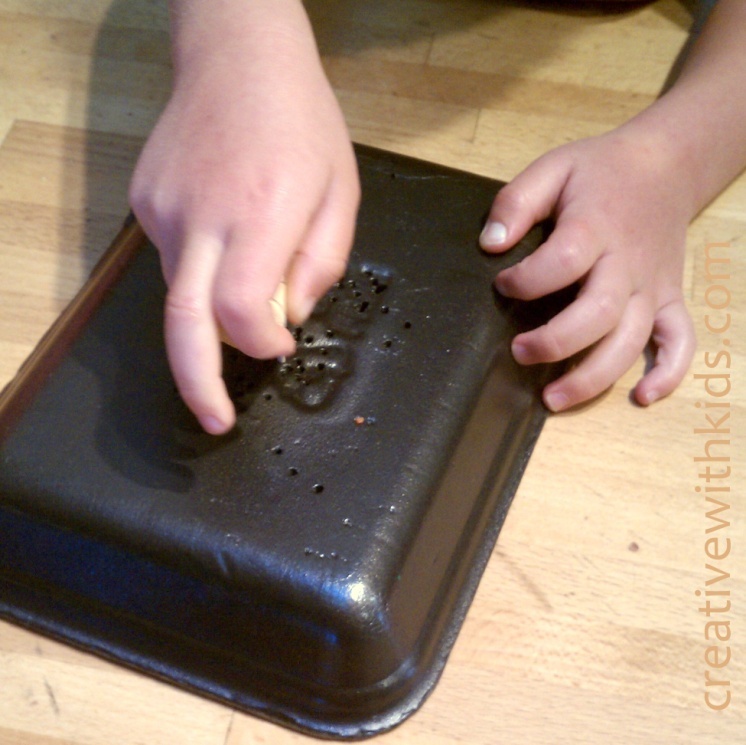 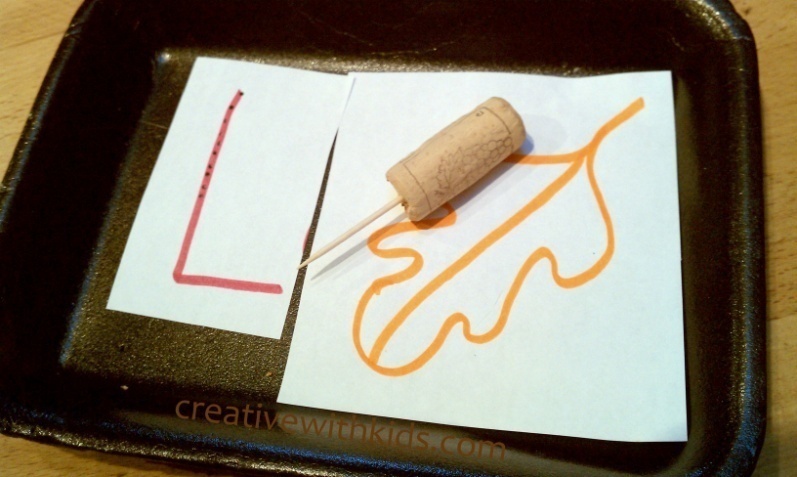 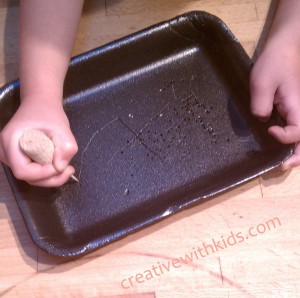 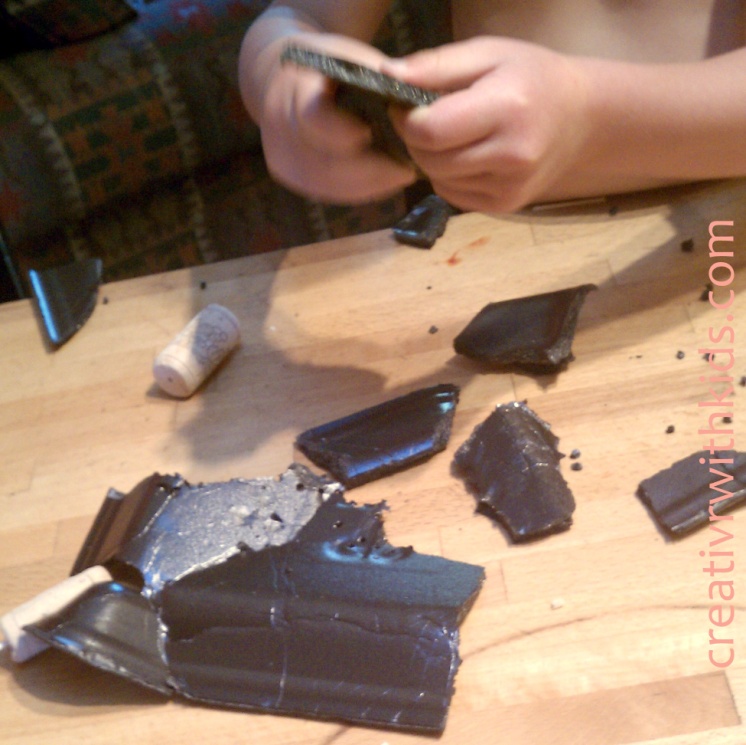 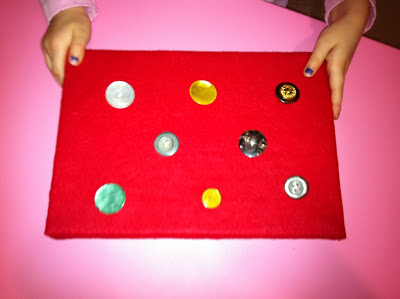 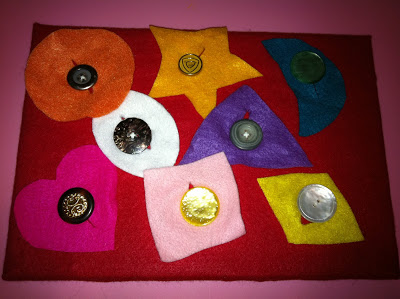 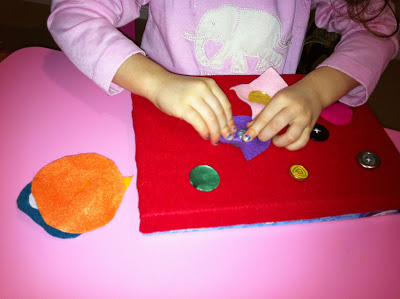 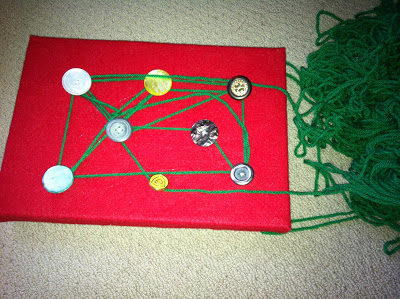 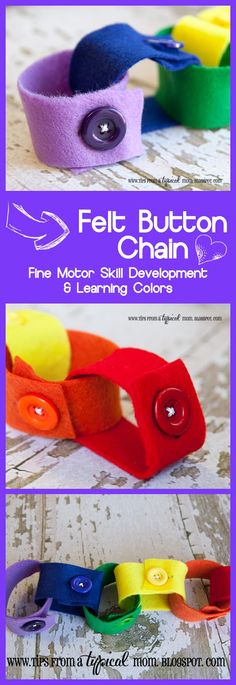 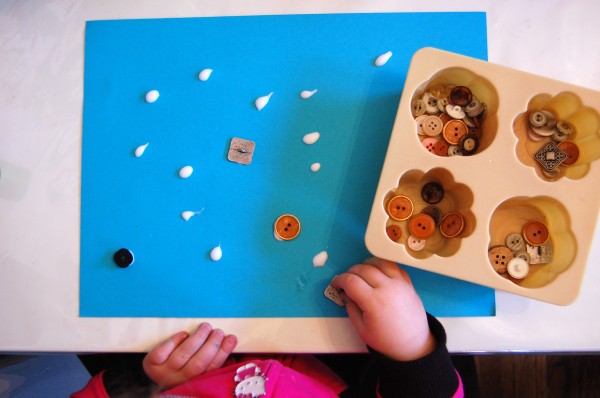 [Speaker Notes: AC, PINZA FINA]
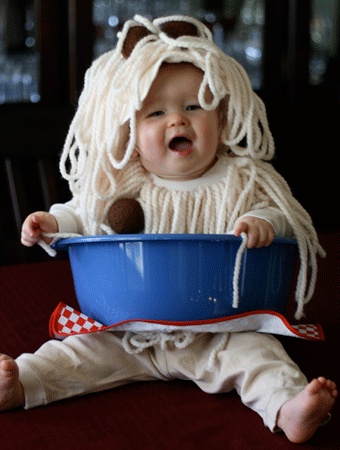 GRACIAS!!!